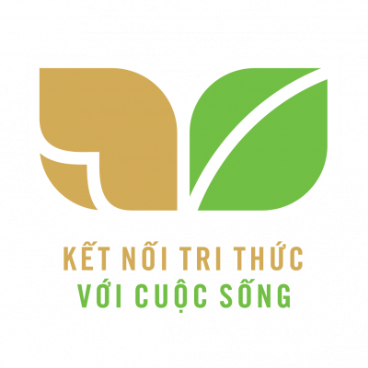 TIẾNG VIỆT 1
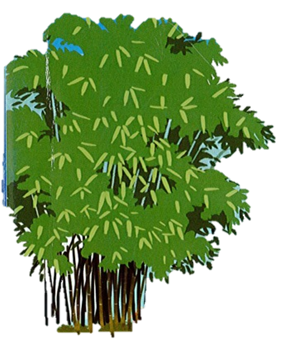 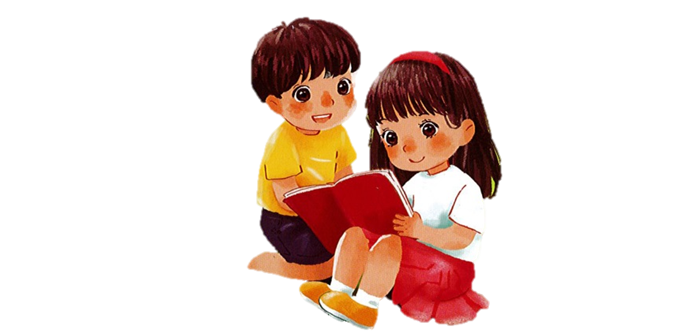 Nhìn hình viết từ
Khởi động
1
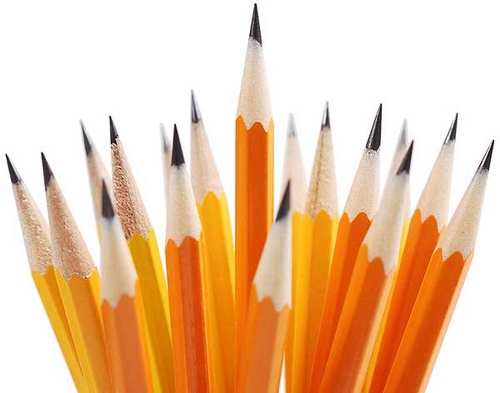 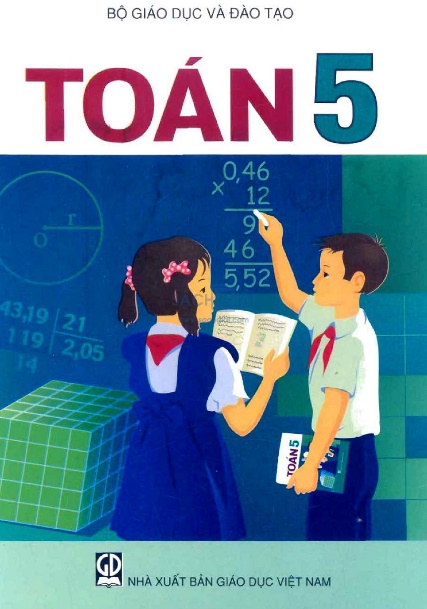 nhọn hoắt
Từ có chứa vần oăt
sách Toán
Từ có chứa vần oan
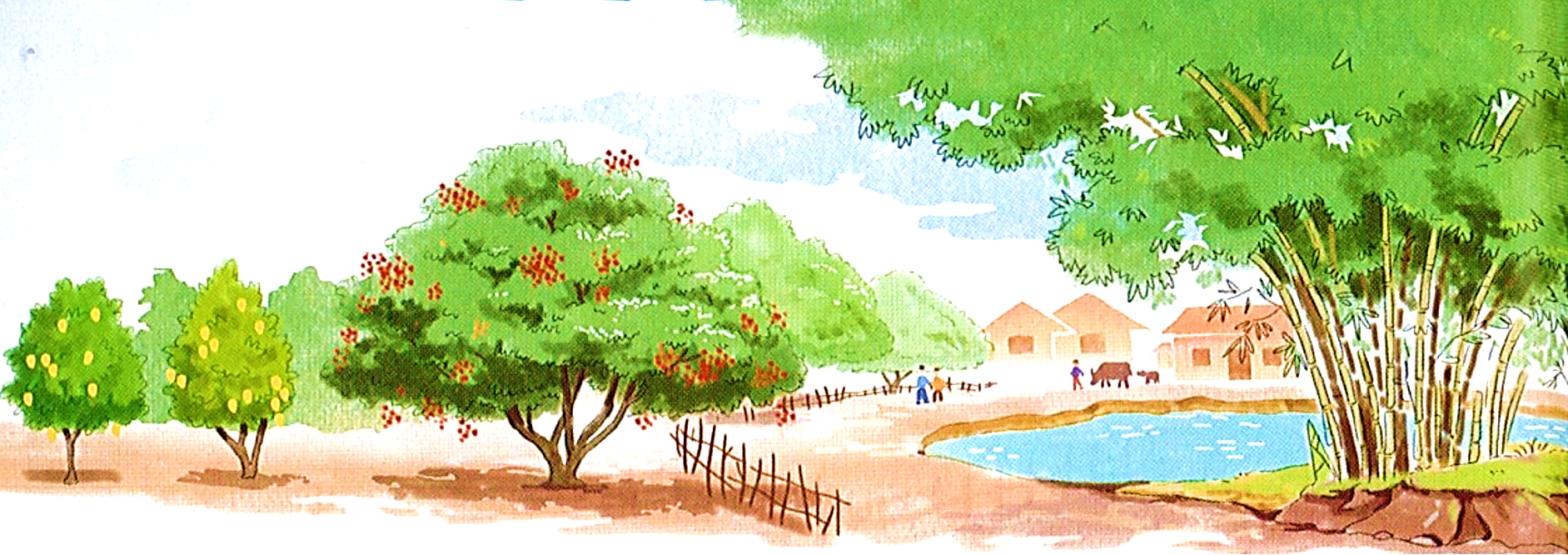 Nhận biết
2
Quê ngoai của Hà có luy tre xanh, có trái cây xum xuê.
Quê ngoại của Hà có luỹ tre xanh, có trái cây xum xuê.
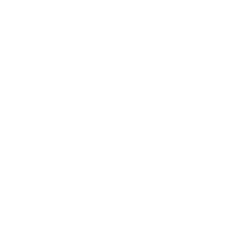 Bài
77
oai   uê   uy
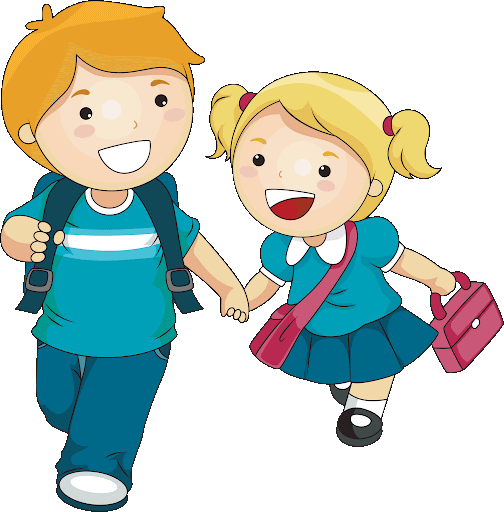 S/166
[Speaker Notes: Tác giả bộ ppt Toán + TV1: Phan Thị Linh – Đà Nẵng
Sđt lh: 0916.604.268
+ Zalo: 0916.604.268
+ Facebook cá nhân: https://www.facebook.com/nhilinh.phan/
+ Nhóm chia sẻ tài liệu: https://www.facebook.com/groups/443096903751589
Hãy liên hệ chính chủ sản phẩm để được hỗ trợ và đồng hành trong suốt năm học nhé!]
Đọc
3
ê
u
o
i
a
uê
oai
y
u
uy
oai
uê
uy
Đọc
3
ng
oai
ngoai
.
So sánh cách đọc:
oai
uê
uy
[Speaker Notes: Khi đọc các vần này, môi chúng ta đều tròn lại.]
oai
oai
oai
khoai
ngoái
ngoại
uê
uê
uê
huệ
thuế
tuế
uy
uy
uy
huy
luỹ
thuỷ
Thư giãn nào!
[Speaker Notes: Liên hệ facebook cá nhân: https://www.facebook.com/nhilinh.phan/ 
Nhóm: https://www.facebook.com/groups/443096903751589
Hoặc zalo: 0916.604.268 để được hỗ trợ soạn giáo án]
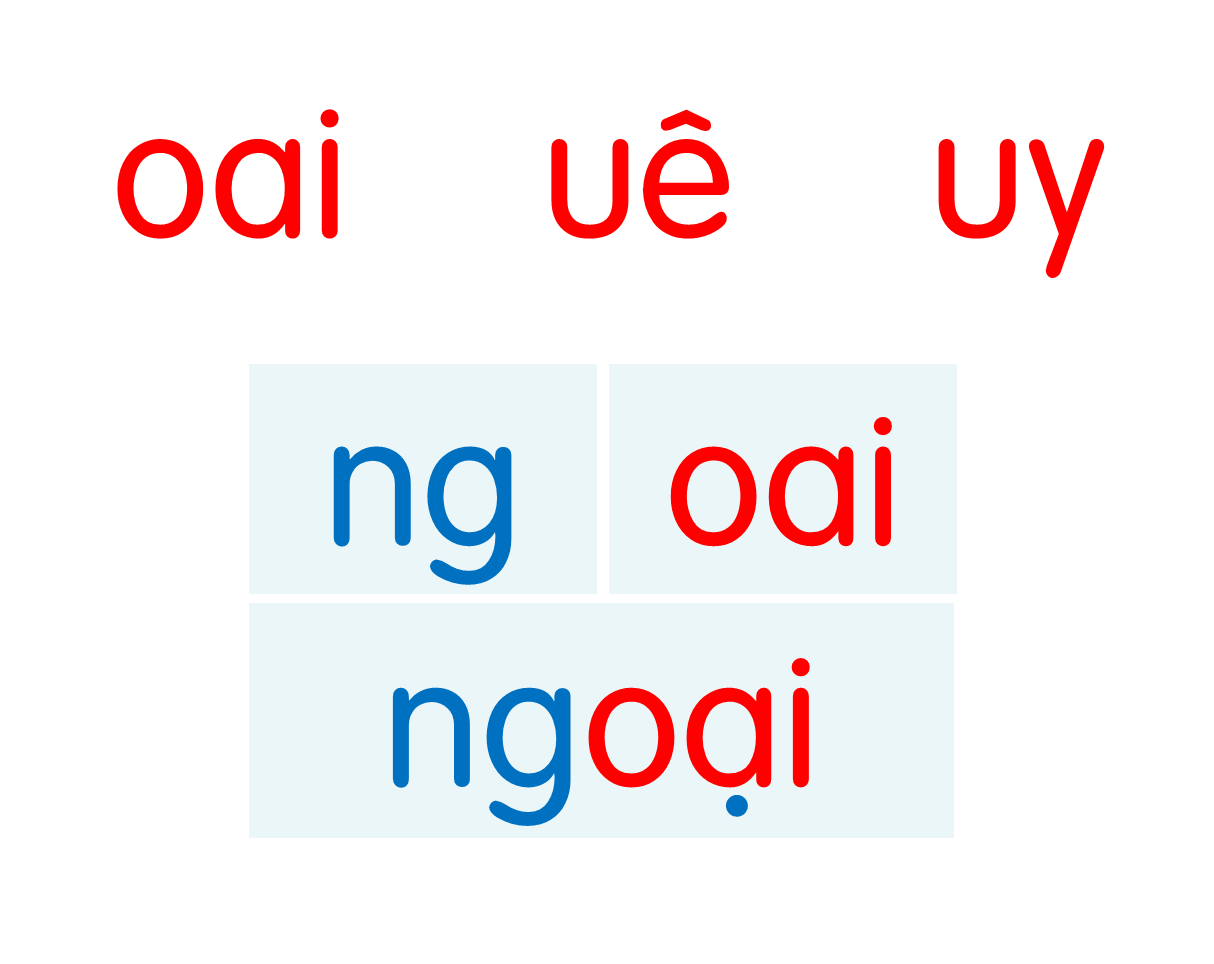 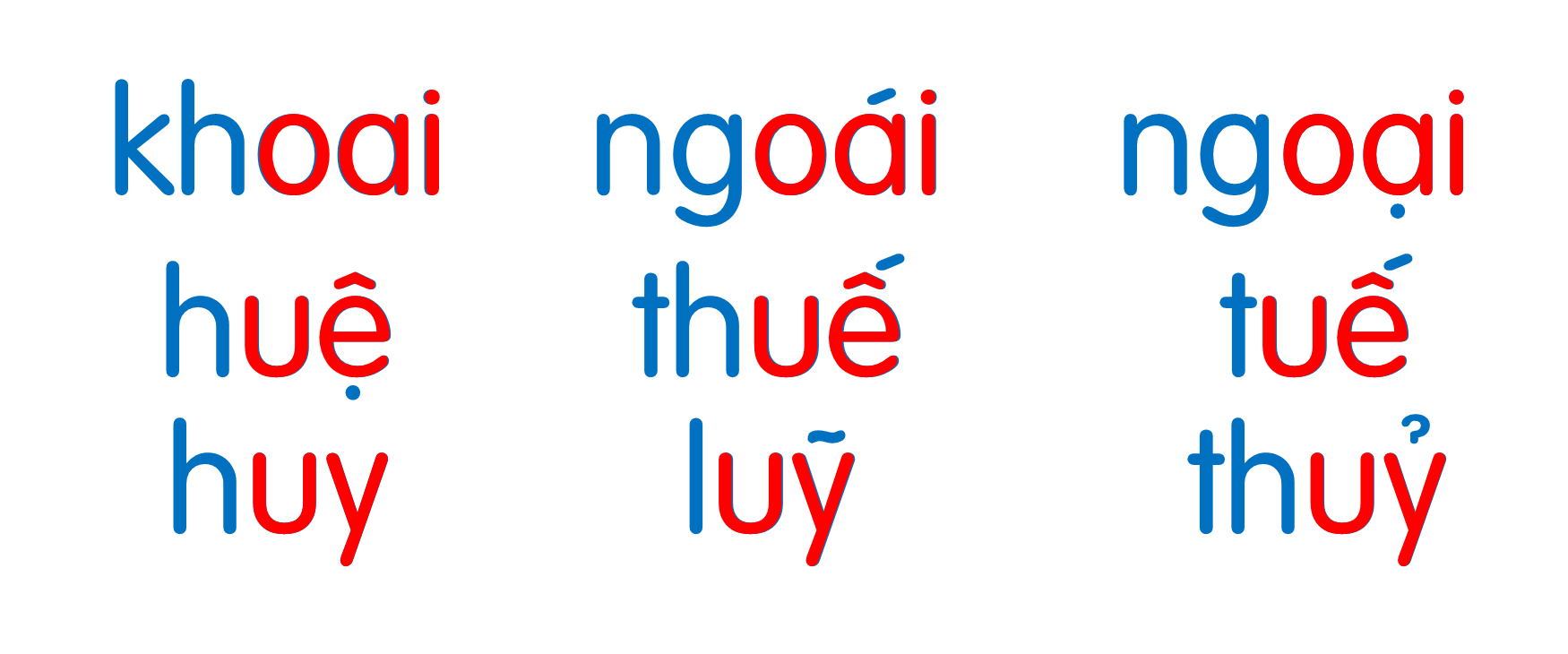 [Speaker Notes: Ôn lại]
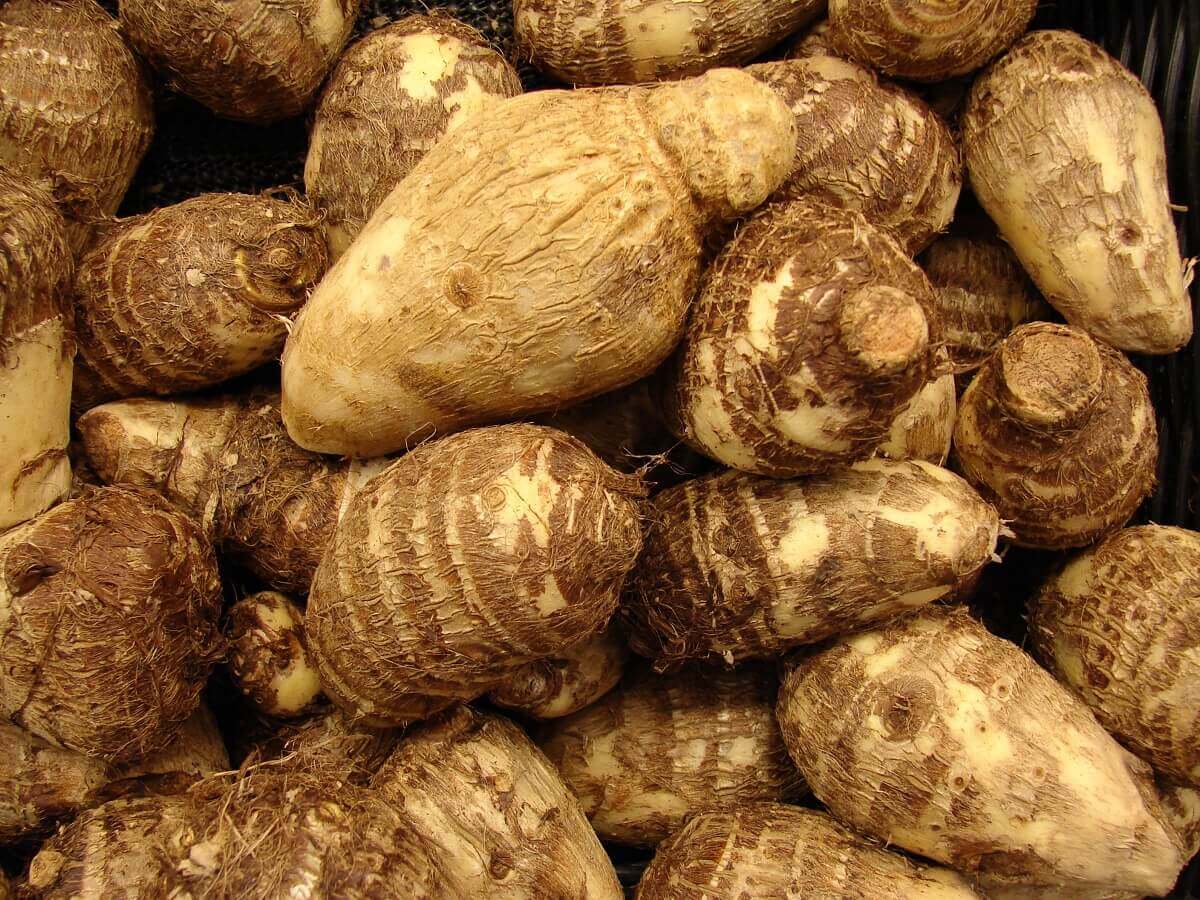 khoai sọ
oai
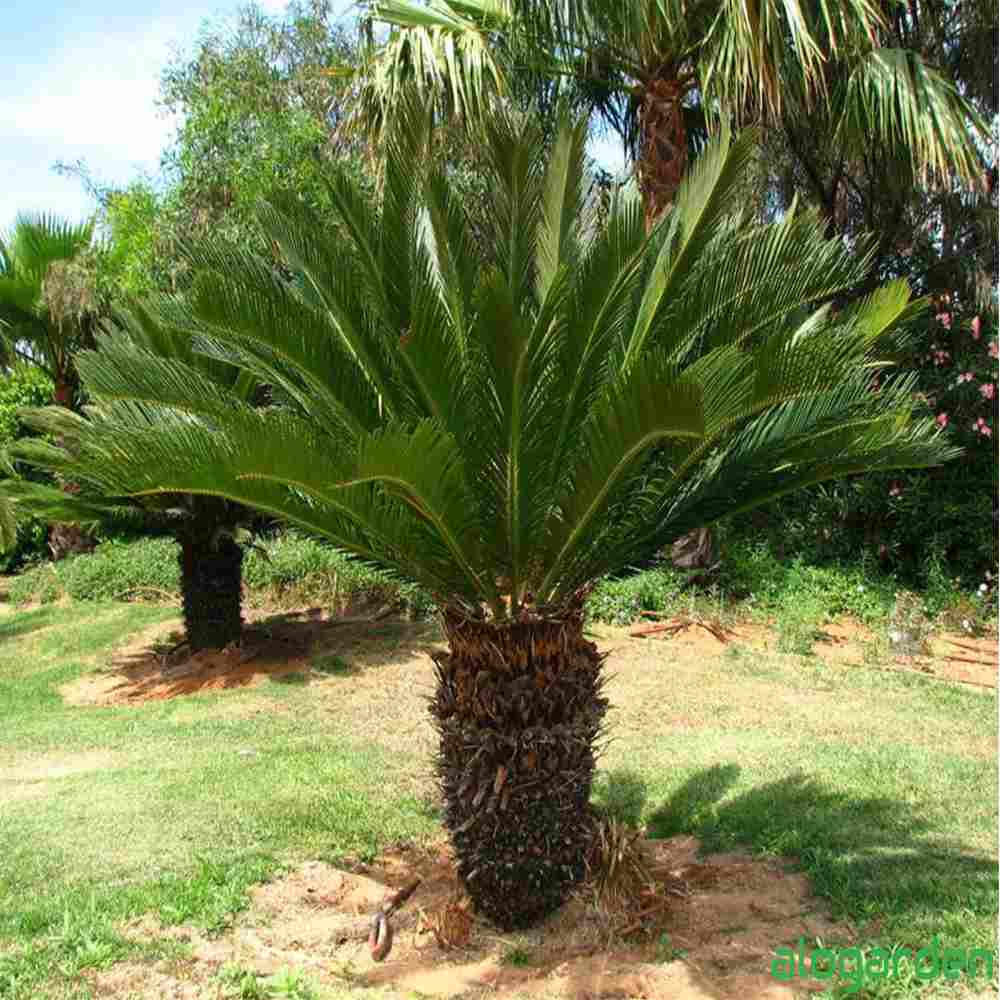 uê
vạn tuế
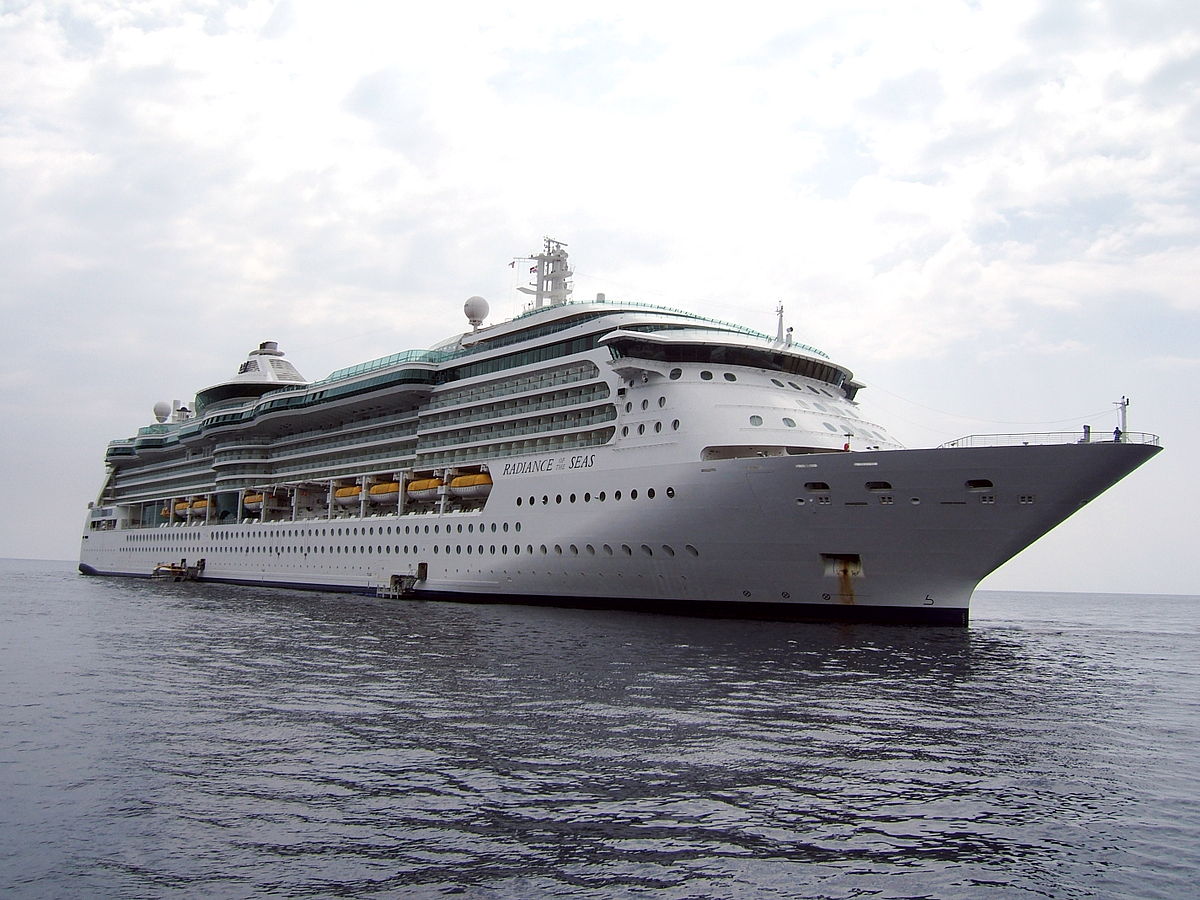 tàu thuỷ
uy
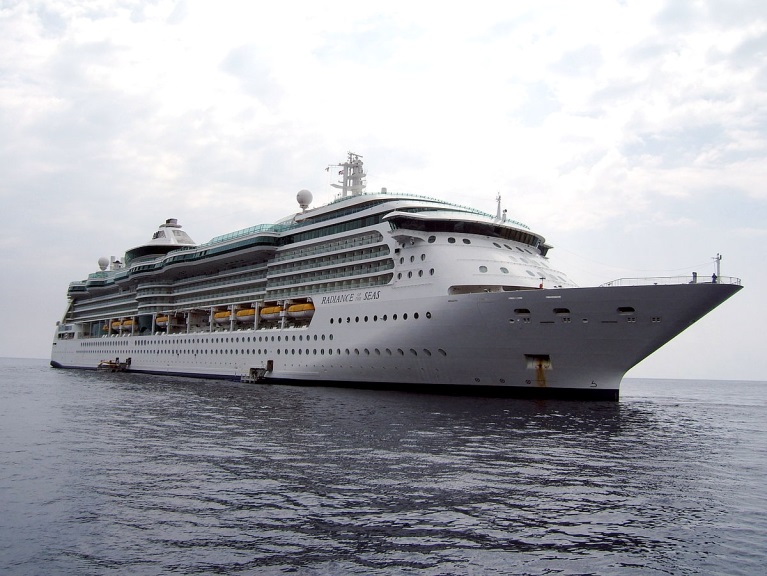 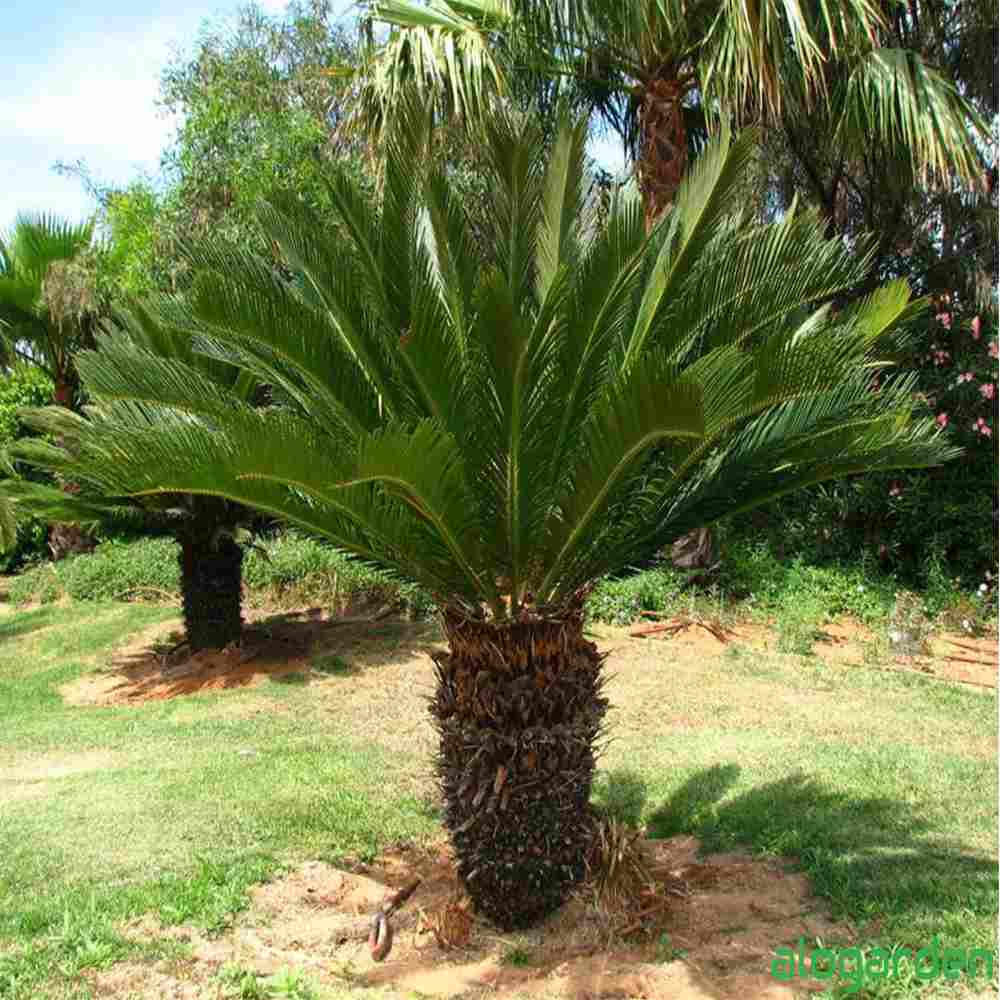 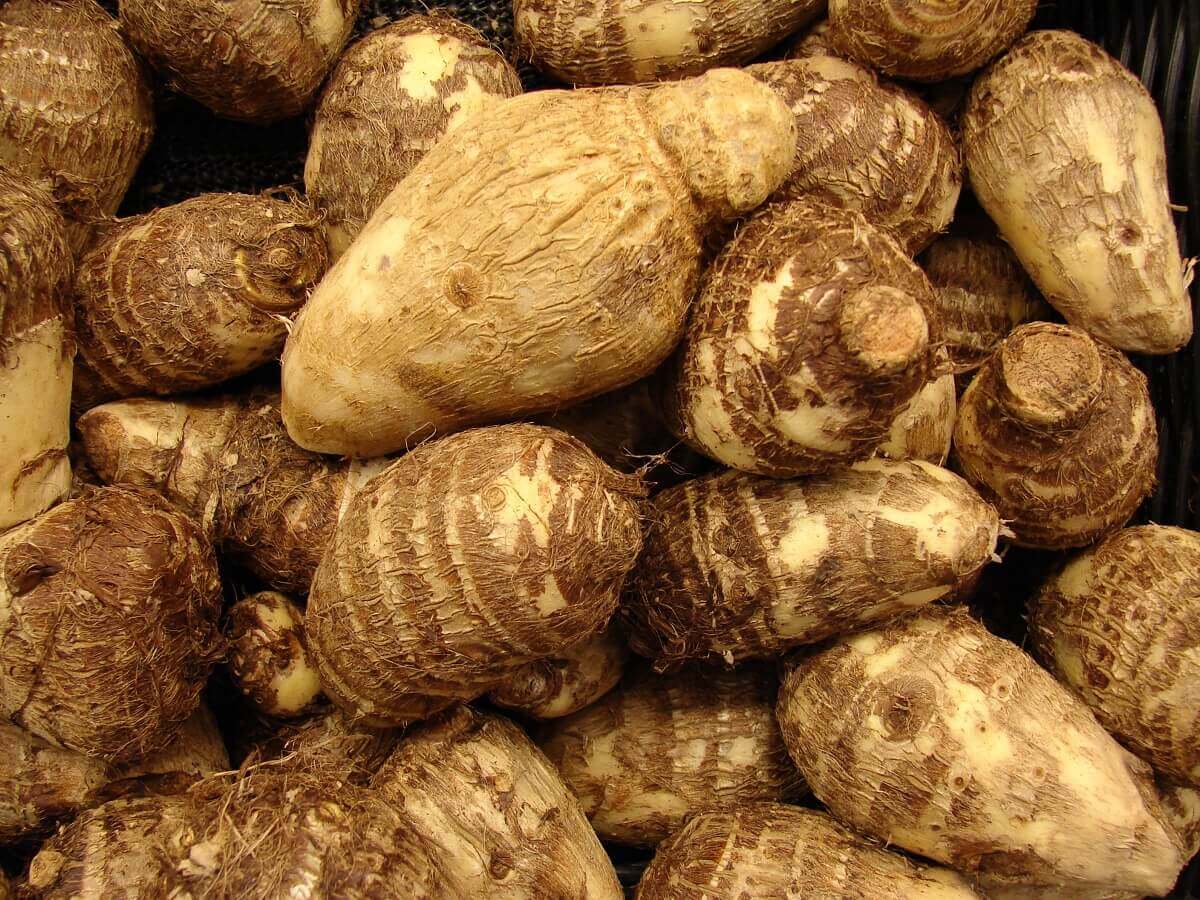 khoai sọ
vạn tuế
tàu thuỷ
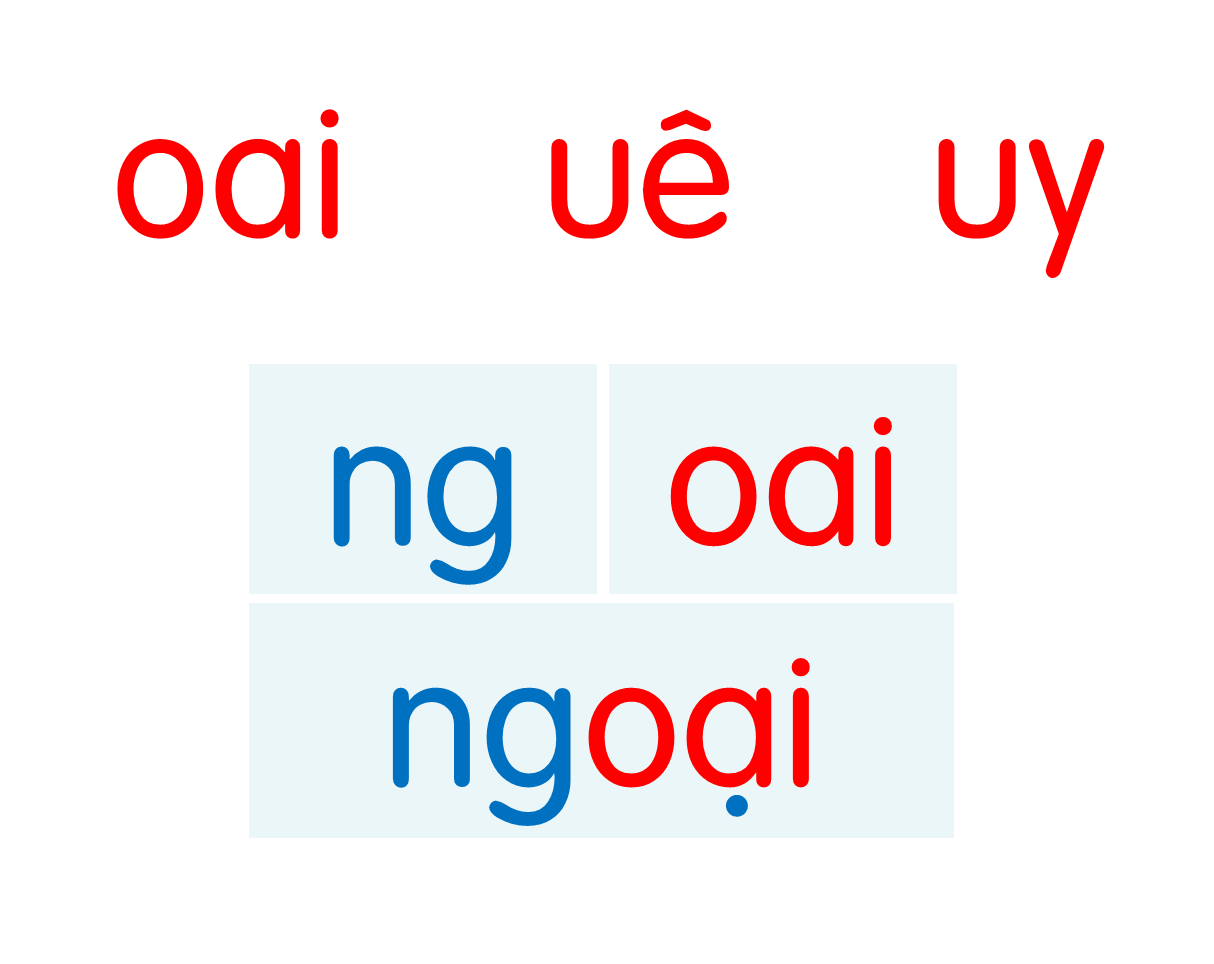 khoai
ngoái
ngoại
huệ
thuế
tuế
huy
luỹ
thuỷ
khoai sọ
vạn tuế
tàu thuỷ
[Speaker Notes: Ôn lại]
Hướng dẫn viết bảng
4
Ξi
Ξi
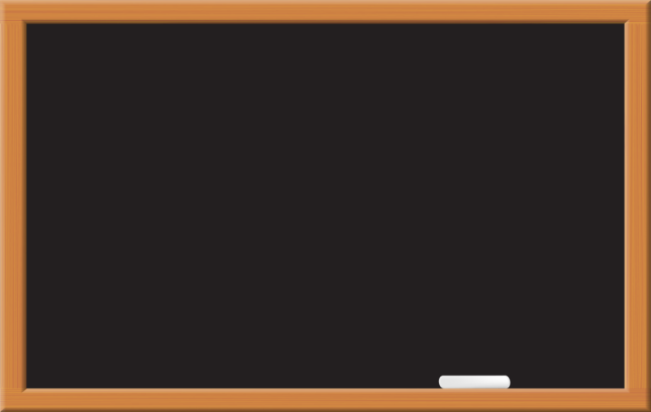 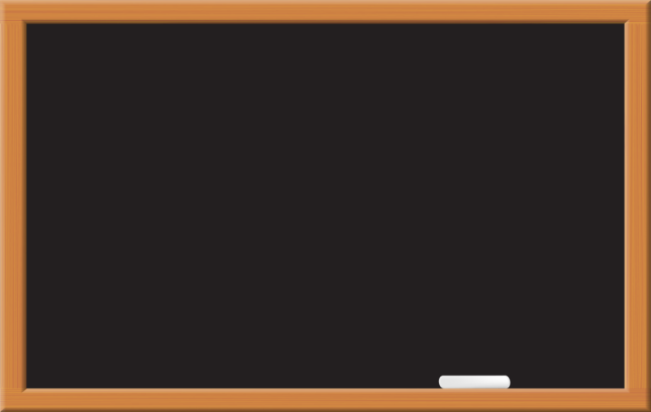 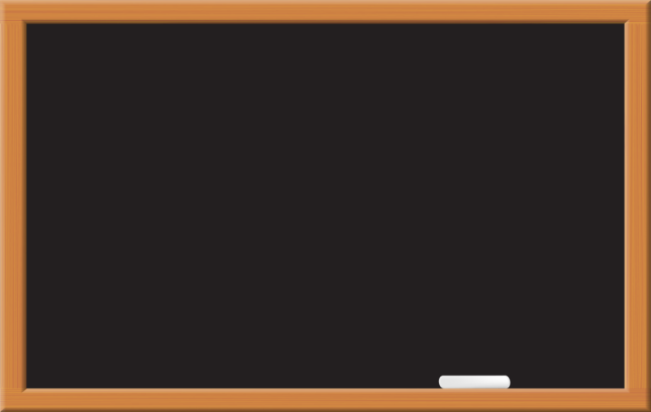 π
Ďy
π
Ďy
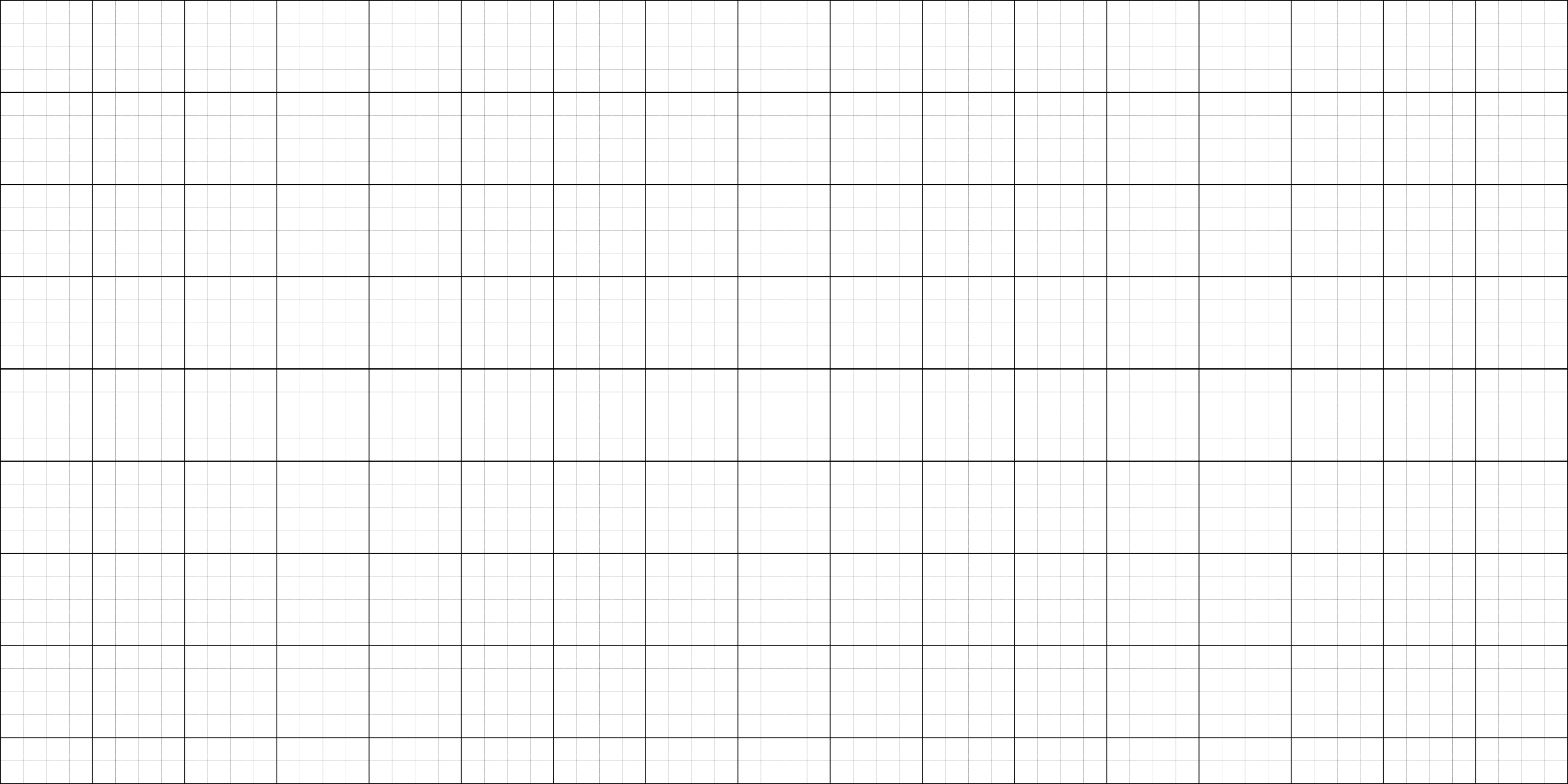 δΞi
δΞi
Ǉπı
Ǉπı
κuỷ
κuỷ
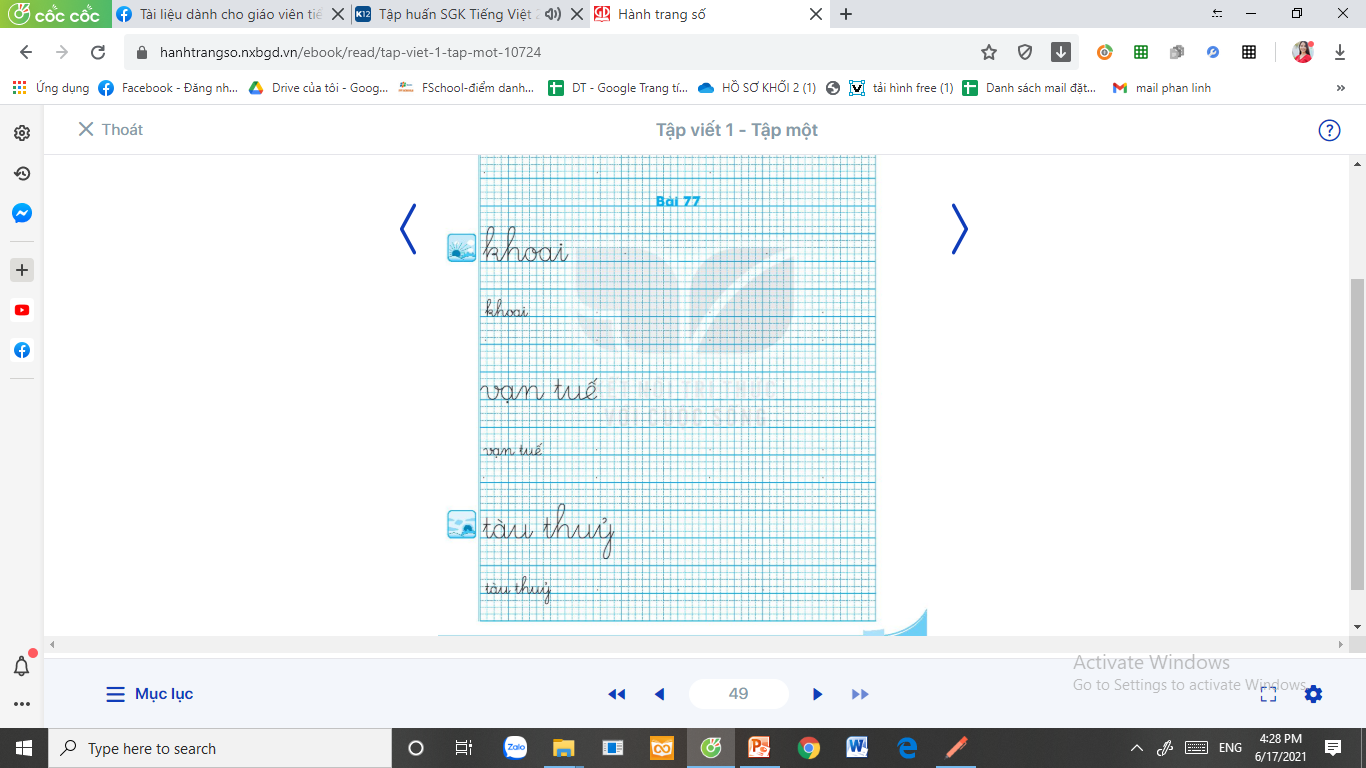 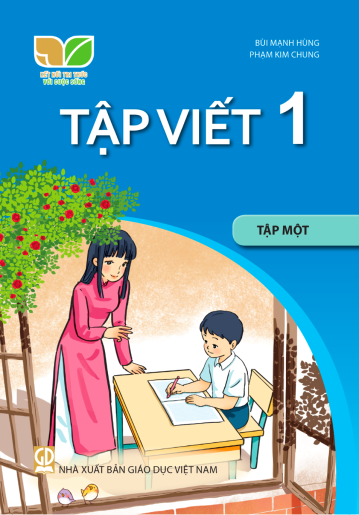 Viết vở
5
Trang 49, 50
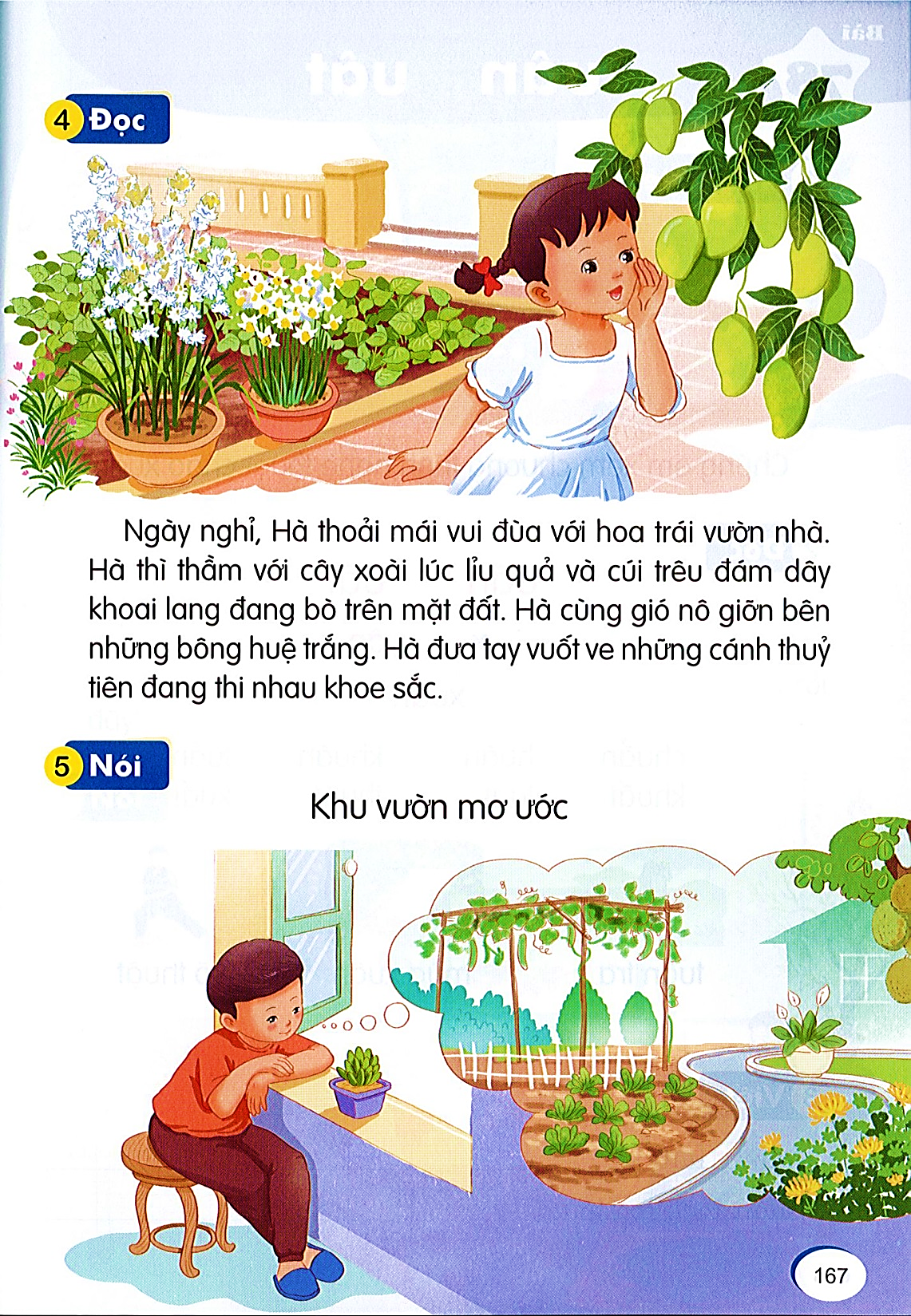 Đọc
6
Ngày nghỉ, Hà thoải mái vui đùa với hoa trái vườn nhà. Hà thì thầm với cây xoài lúc lỉu quả. Hà cúi trêu đám dây khoai lang đang bò trên mặt đất. Em cùng gió nô giỡn bên những bông huệ trắng. Em đưa tay vuốt ve những cánh thuỷ tiên đang thi nhau khoe sắc.
Ngày nghỉ, Hà thoải mái vui đùa với hoa trái vườn nhà. Hà thì thầm với cây xoài lúc lỉu quả. Hà cúi trêu đám dây khoai lang đang bò trên mặt đất. Em cùng gió nô giỡn bên những bông huệ trắng. Em đưa tay vuốt ve những cánh thuỷ tiên đang thi nhau khoe sắc.
[Speaker Notes: Liên hệ facebook cá nhân: https://www.facebook.com/nhilinh.phan/ 
Nhóm: https://www.facebook.com/groups/443096903751589
Hoặc zalo: 0916.604.268 để được hỗ trợ soạn giáo án]
thoải mái
bông huệ trắng
thuỷ tiên
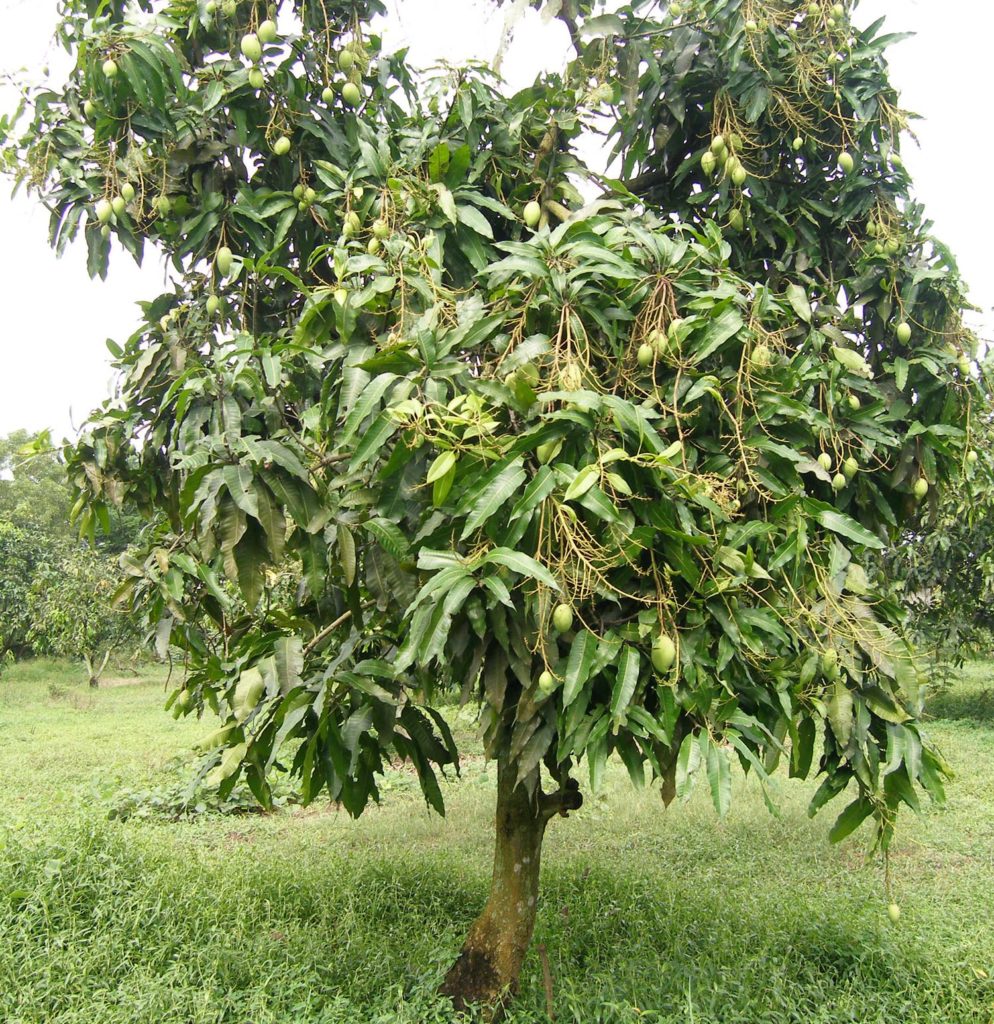 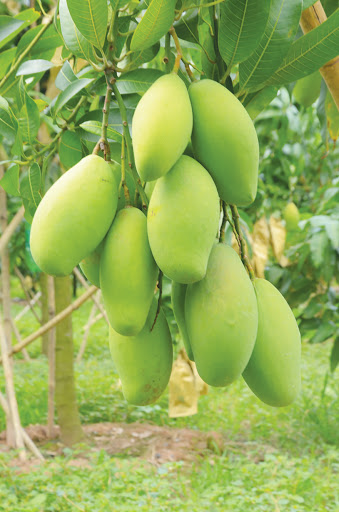 cây xoài
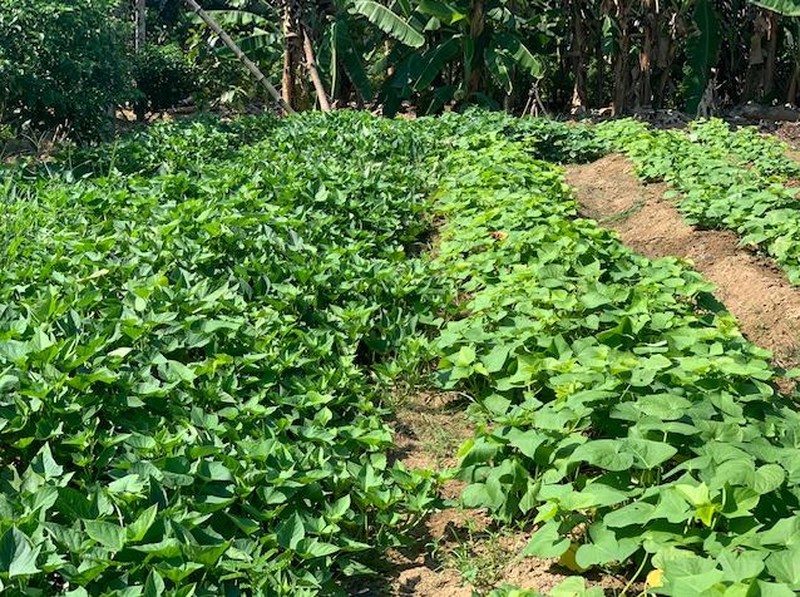 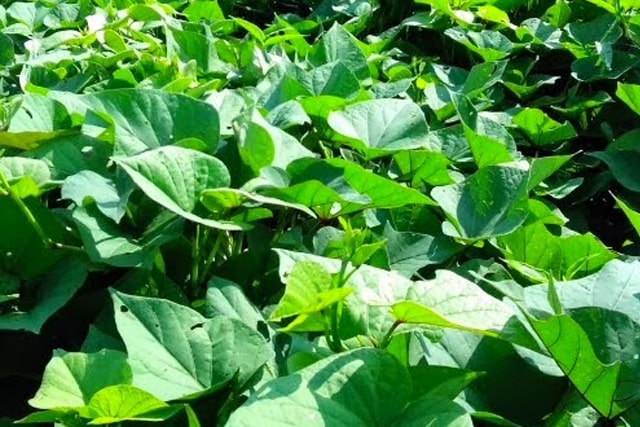 cây khoai lang
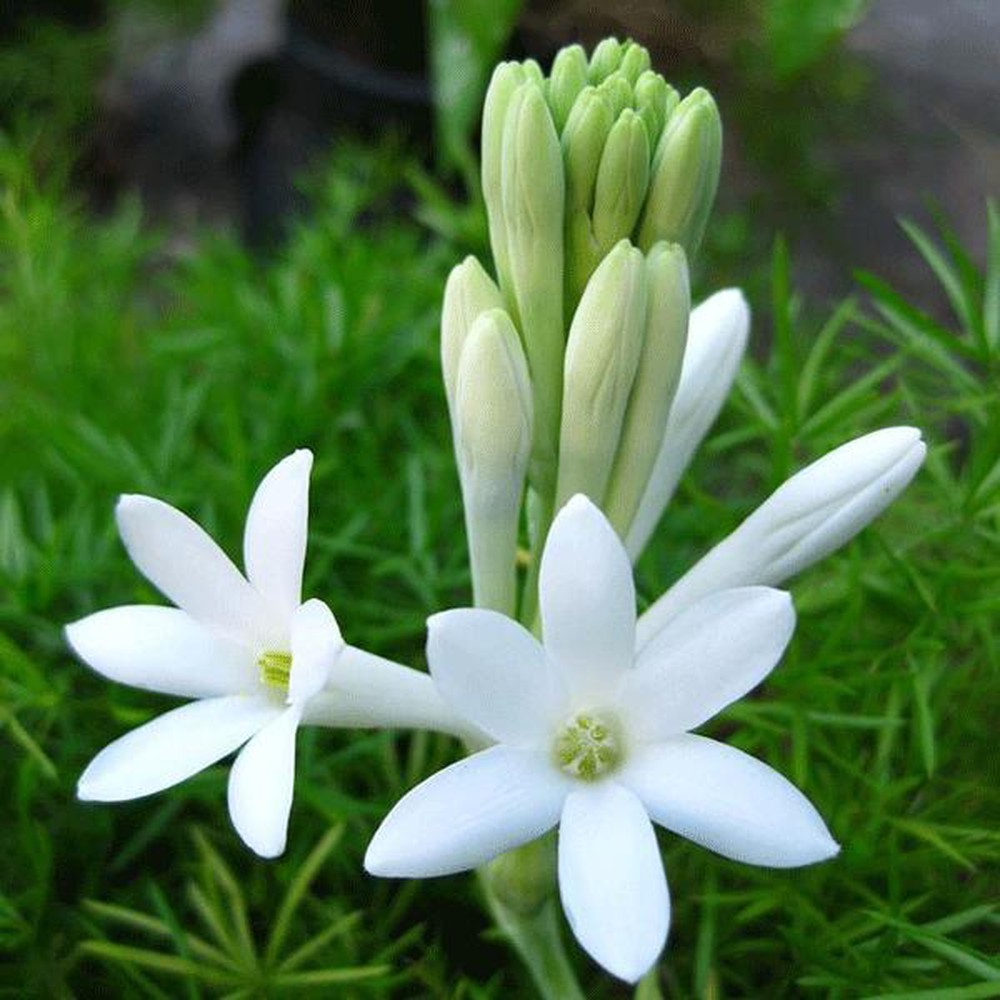 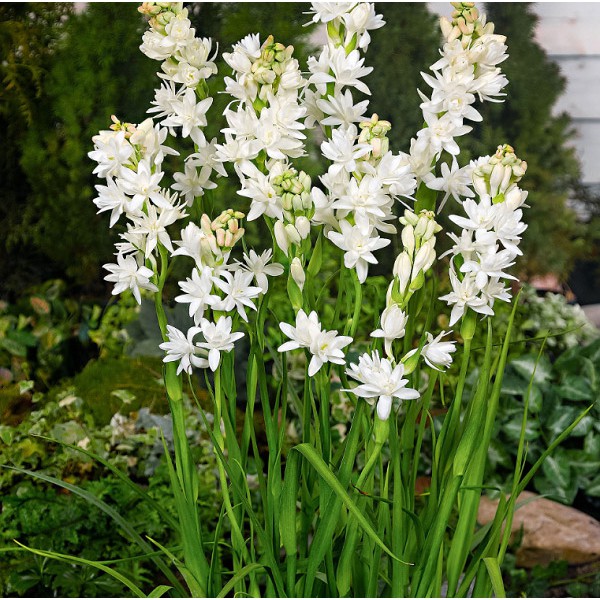 hoa huệ
hoa thuỷ tiên
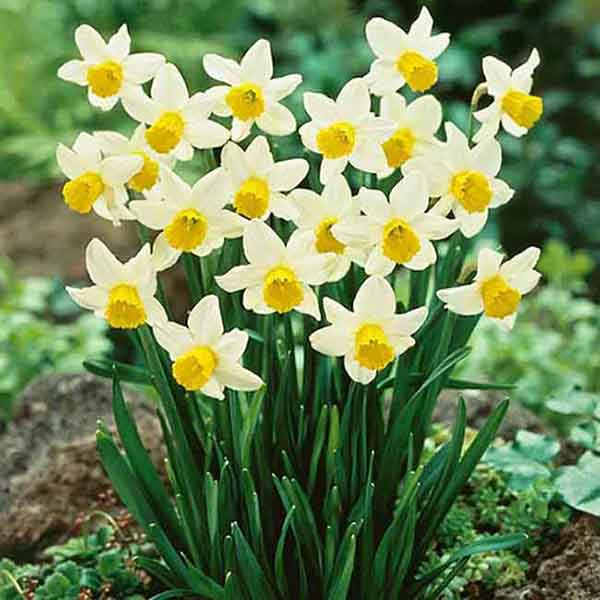 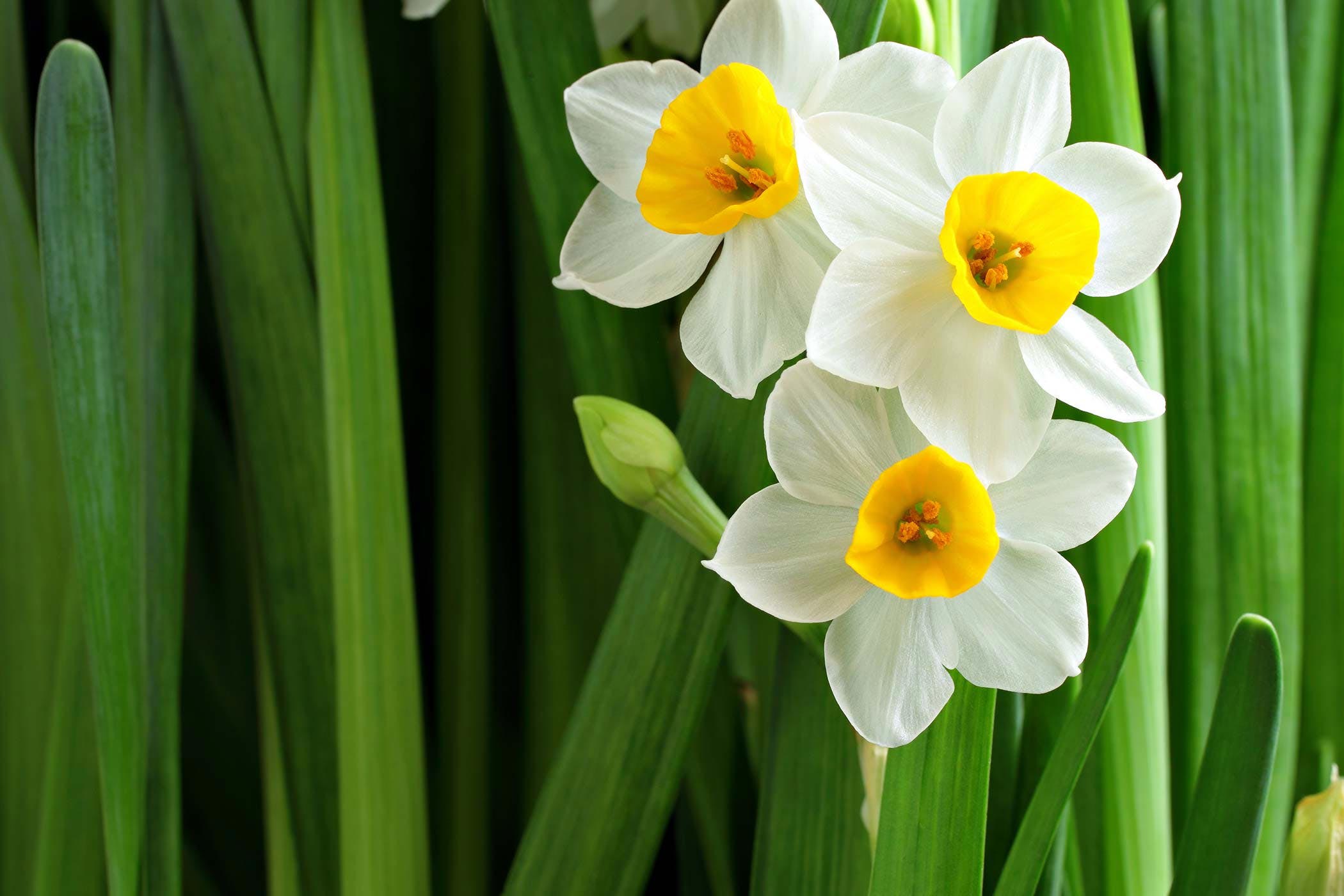 Ngày nghỉ, Hà thoải mái vui đùa với hoa trái vườn nhà. Hà thì thầm với cây xoài lúc lỉu quả. Hà cúi trêu đám dây khoai lang đang bò trên mặt đất. Em cùng gió nô giỡn bên những bông huệ trắng. Em đưa tay vuốt ve những cánh thuỷ tiên đang thi nhau khoe sắc.
Ngày nghỉ, Hà thoải mái vui đùa với hoa trái vườn nhà. Hà thì thầm với cây xoài lúc lỉu quả. Hà cúi trêu đám dây khoai lang đang bò trên mặt đất. Em cùng gió nô giỡn bên những bông hoa huệ trắng. Em đưa tay vuốt ve những cánh thuỷ tiên đang thi nhau khoe sắc.
Ngày nghỉ, Hà làm gì?
Với từng loài cây trong vườn, Hà đã vui đùa như thế nào?
Vườn nhà Hà có những cây gì?
[Speaker Notes: GV có thể hỏi mở rộng thêm ở câu hỏi cuối]
Hà thì thầm với cây xoài lúc lỉu quả.
Hà cúi trêu đám dây khoai lang đang bò trên mặt đất.
Em cùng gió nô giỡn bên những bông hoa huệ trắng.
Em đưa tay vuốt ve những cánh thuỷ tiên đang thi nhau khoe sắc.
Khu vườn ước mơ
Nói
7
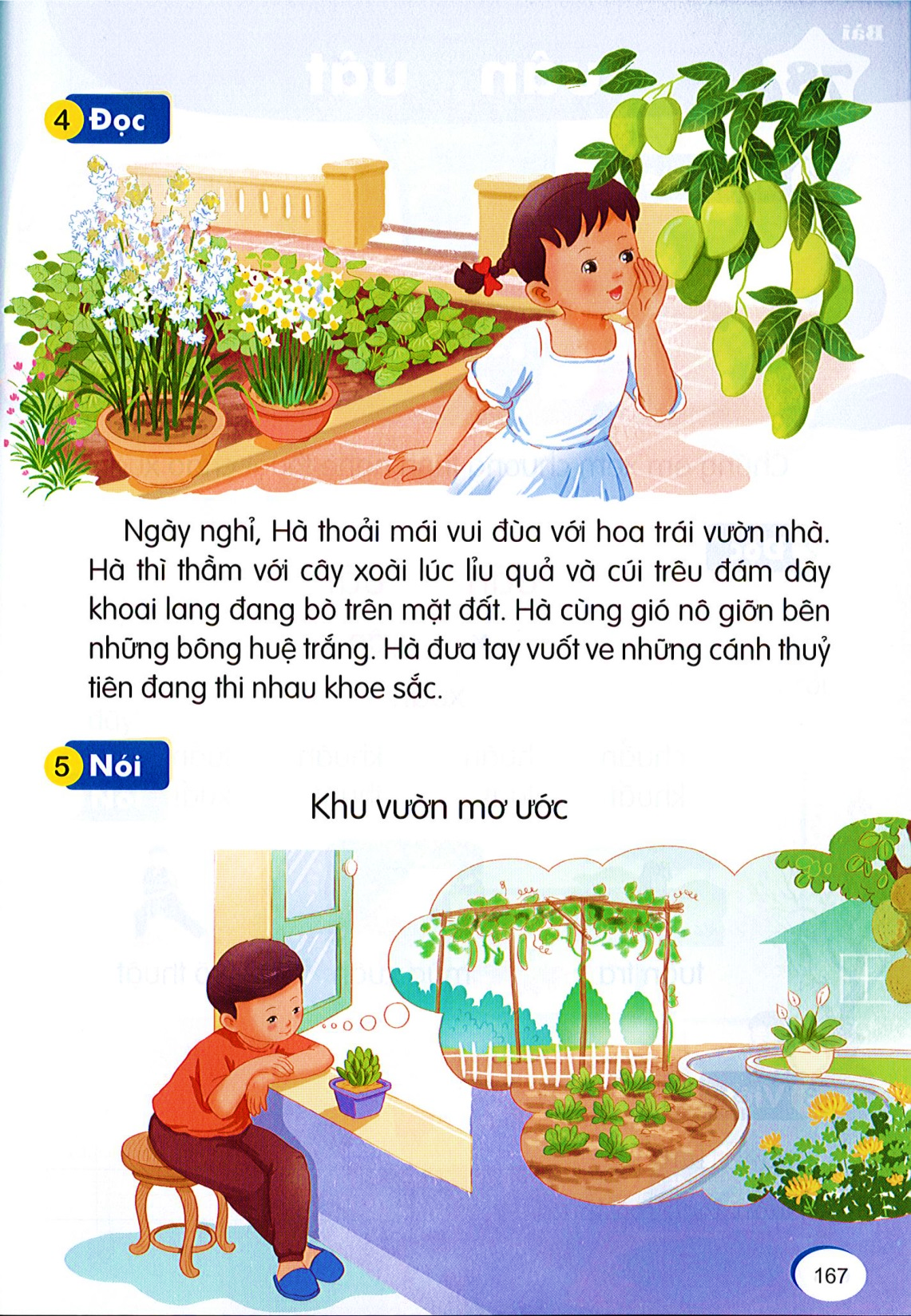 Vận dụng
[Speaker Notes: Liên hệ facebook cá nhân: https://www.facebook.com/nhilinh.phan/ 
Nhóm: https://www.facebook.com/groups/443096903751589
Hoặc zalo: 0916.604.268 để được hỗ trợ soạn giáo án]
Tìm quanh em những vật có tên gọi chứa vần vừa học.
Dặn dò
[Speaker Notes: Liên hệ facebook cá nhân: https://www.facebook.com/nhilinh.phan/ 
Nhóm: https://www.facebook.com/groups/443096903751589
Hoặc zalo: 0916.604.268 để được hỗ trợ soạn giáo án]